A Multidisciplinary Approach to Revamping a Library Catalog
Holly Croft, MS, Georgia College
Jennifer Goode, PhD, Mercer University
Jeremy Brown, MS, Florida Gulf Coast University
Roy A. Flynt Memorial Library
The Roy A. Flynt Memorial Library is publicly accessible on the Georgia Department of Transportation’s website.
The most frequent users are GDOT employees who use the research reports to keep up to date on the latest research.
They need these reports to be easily and quickly accessible.
The Problem
On January 18, 2018, GDOT’s Office of Performance-Based Management and Research put out a call for a project titled, ”Annotated GDOT R&D Bibliography.”
The call indicated that GDOT needed not only an annotated bibliography of its research reports, but also a new digital repository.
Drs. Jennifer Goode and Pam Brewer from Mercer University submitted a statement of interest for the project and were invited to proceed with a research needs statement in March, when a digital archivist was added to the team of investigators.
But, Was that Really the Need?
After being awarded the grant, the team met with GDOT employees in Forest Park.
We listened to their current process and the issues associated with it, and realized…

THEY NEEDED A BETTER LIBRARY CATALOG!
The Team
One technical communicator specializing in usability research.
One technical communicator specializing in online teaching and instructional design.
One digital archivist who thankfully had some cataloging experience.

And an important addition: 
One systems librarian who could program really well.
Updating the Catalog
Before
After
In-Catalog Citation Use Case
Search online catalog
Select a desired record
Copy data from record
Paste data into a formatted citation
[Speaker Notes: Researchers frequently need to utilize data stored in the catalog to generate citation lists. These steps represent their task.]
Sample Citation
Chorzepa, M.G., & Oyegbile, B. (2019). Development of depreciation models utilizing the NBI condition ratings over 25 years.Retrieved from http://g92018.eos-intl.net/eLibSQL14_G92018_Documents/18-30.pdfGDOT RP 18-3088 pagesAbstract: The Georgia Department of Transportation maintains an inventory of approximately 15,000 bridges and culverts across the state. These bridges and culverts have been inspected biennially since 1992, yielding over 25 years of bridge condition rating (CR) data from the National Bridge Inventory (NBI). Condition ratings are assigned on a discrete 0-9scale during bridge inspection, and in this study, they are used to calculate deterioration rates for culverts and the three major components of bridges, namely deck, superstructure, and substructure. This study uses the Markov chain approach to generate long-term (100 years) depreciation models and considers key attributes (e.g., material types and geographic locations) influencing bridge performance. Therefore, CR data is divided into 39 analysis groups including3 culvert and 36 bridge groups. The three culvert groups are formed by the three geographic locations of Georgia(Norther​n, Central, and Coastal regions). In these three regions, bridge groups are divided into 5 deck and 5superstructure subgroups according to 5 material types, as well as 2 substructure subgroups based on the presence of waterways. A Chi-square test is conducted to confirm the alternative hypothesis that the depreciation models developed in this study are reasonably correlated with the deterioration models created in a long-term bridge performance study. The results indicate that the depreciation models presented in this report are reliable and thus are used to determine the expected service life and condition ratings of culverts and bridges in Georgia for the next 100 years. The depreciation models established in this report will be implemented in a long-term bridge asset management program (e.g., the AASHTO BrM software) in order to complete a life-cycle analysis of bridges/culvert​s.
[Speaker Notes: Starting from the reverse: we know the desired citation format, and we know that the bibliographic records contain this data. The record includes the authors, the date of publication, the title, a URL to the report PDF, a GDOT report number, page count, and an abstract. 

There are cases where some data is missing, and we need to handle those cases intelligently.]
System Overview
User Interface
Add citation(s)
View citations
Clear citation report
View citation dialog
Preview report
Copy button
Mechanics
Utilize HTML encoding to identify and extract metadata
Use browser’s session storage
[Speaker Notes: The goal is to keep the interface as simple as possible and not interfere with the existing catalog functionality. Since the user will move from screen to screen.]
Results List Interface
[Speaker Notes: Here’s a sample search for our target documents. After the page loads, our custom code inserts our three buttons into the interface.

A research might know that a record is relevant from this view, so our code will allow them to select as many records by checking the boxes, and click “add citation(s)” to add those to the report.]
Bibliographic Record View Interface
[Speaker Notes: When we click on a record, we also see the target data. I inserted the same three buttons here (though most are in the singular, because we are only looking at one record, right?)

I started development here, because this is the screen where most of the mechanics happen. Our code mimics the researcher finding the appropriate metadata, and copying it into a formatted citation.

So one thing to observe, is that our metadata is in a tabular format. It is important that we have been careful and utilized fairly unique labels for the metadata. The code is basically scraping data off the screen, so we are looking for the labels to be distinct and stable.]
HTML Encoding
All data is contained in a single table: BibDetailTable
Each row in the table contains three cells
The second cell is a label
The third cell is metadata corresponding to the label.
Bib Detail Table
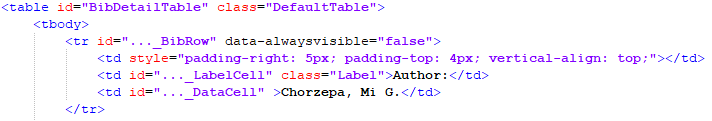 Label 
Row
Metadata
[Speaker Notes: The nice thing about the Web EOS catalog system is the easy and regular display of metadata. It’s more or less all here in this format. There is a surrounding table, and inside it, there is one single row for each metadata element. The label is predictably the second cell in each row, and the metadata is in the third cell. (The first cell doesn’t matter to us.)

My scheme captures all of the metadata, and then utilizes what we need for the citation.]
Citation View
[Speaker Notes: When the researcher clicks the “view citation(s)” button, they get a formatted list of citations in this format. (I chose one with a full set of metadata.) There is logic to handle things like multiple or missing authors, missing publication years, etc.

We thought that it would be a drag to make the researchers select and copy the citations, so we utilized a tool to make that a one-click option. They can click the “copy citations” button to make that happen, and then paste directly into a word processor.]
Challenges
Ensure our labels are unique enough.
Missing metadata.
Some of the record is loaded after our code executes.
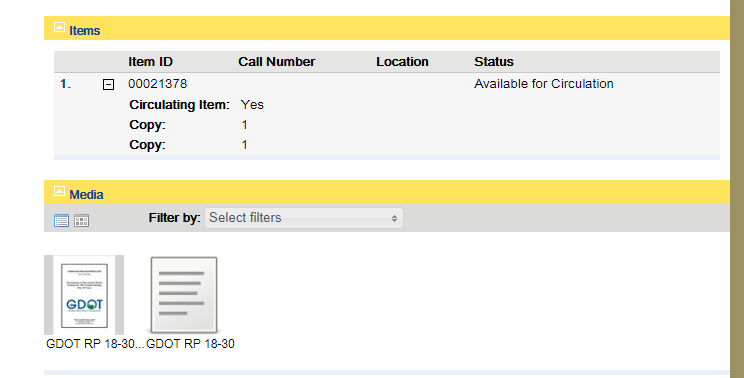 Loaded after 
our code runs
[Speaker Notes: There were a couple of cases where we had to ensure that either the metadata label or the metadata itself were unique enough to make it useful. One case here is the “Name added entry” – here we know if there is a comma in the metadata, it is a name, and thus we add it to the list of authors. Hopefully that remains true 

There are cases where we simply don’t have metadata for the bibliographic record. We can deal with this by using logic to reformat the citation.

Then we found that the URLs for digital assets (the PDF copies of the reports) always loads after our code runs. It happens so fast, it seems like it’s there, but we ended up making the code fetch this content so that we could include URLs where appropriate.]
Insertion into Web EOS
Powerful theme manager
Insert our code into a script element in the left sidebar
The code only runs on the appropriate screens
[Speaker Notes: We get great control over the Web EOS themes over the web. (This was a little clunky to do via a Mac and Chrome, but it was workable.)
We created an HTML container, and inserted a script element containing all of our code (some 235 lines of Javascript) in it.

Because the code loads on every page, it’s important that it only runs on the appropriate pages.]
Usability
“The extent to which a product can be used by specified users to achieve specified goals with effectiveness, efficiency, and satisfaction in a specified context of use” 							(ISO 9241-11)
Usability Testing
Test Objectives:
Assess the usability of the search function and the associated instructions for the updated EOS GDOT database—both public facing (front end) and proprietary (back end) 
Assess the usability of the data entry function and the associated instructions for the updated EOS GDOT database (back end) 
Assess the use of the new taxonomy for searching (front and back ends)
Testing Methods
Pre-Test Questionnaire
Testing (Task Based)
Post-Test Instructions Usability Scale
Post-Test System Usability Scale
Brief Exit Interview
Findings
Areas of Strength
Areas of Weakness
The Words field can now be used to search abstracts as well as other information in a record. 
Search categories in the taxonomy correlate with GDOT departments. 
Rollovers aid navigation.
Data Entry 
Error Reporting 
Labeling 
Navigation 
Searching and Taxonomy 
Other
Usability Recommendations
Training: Three-Tier Approach
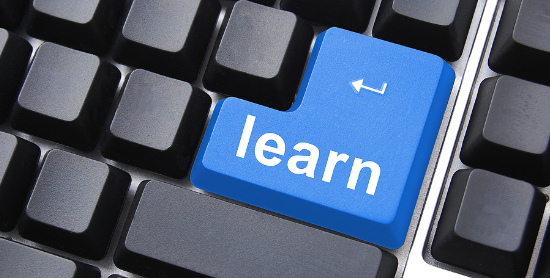 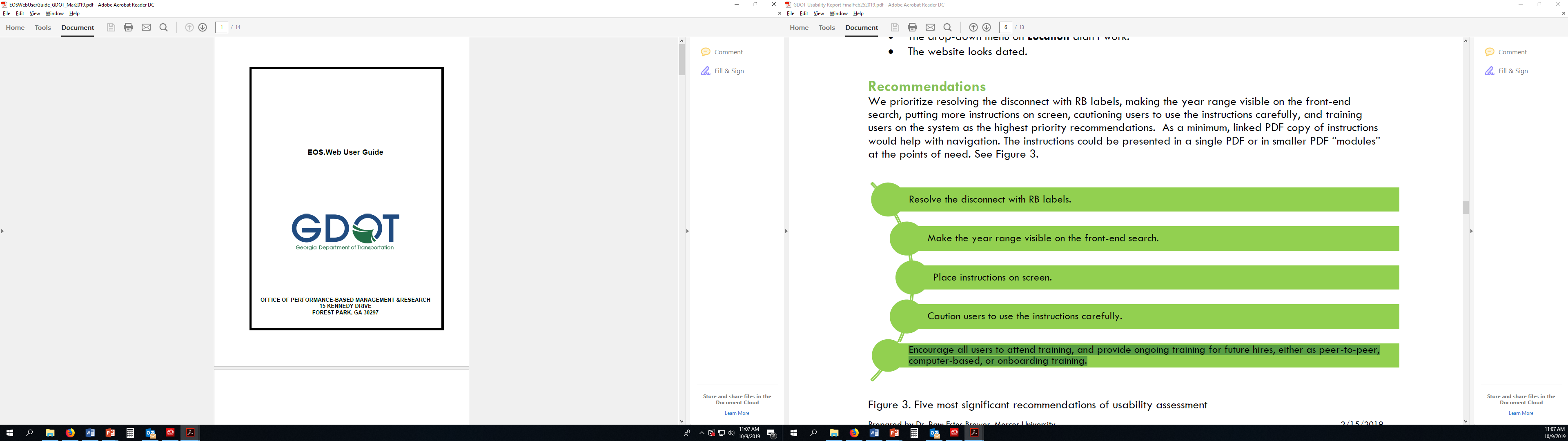 Outcomes…and How Does this Apply to Others?
Response from GDOT
How we’re sharing our research (find us online!)
Phase 2
The importance of a multidisciplinary team
How to create one of your own
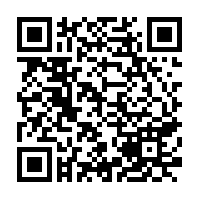 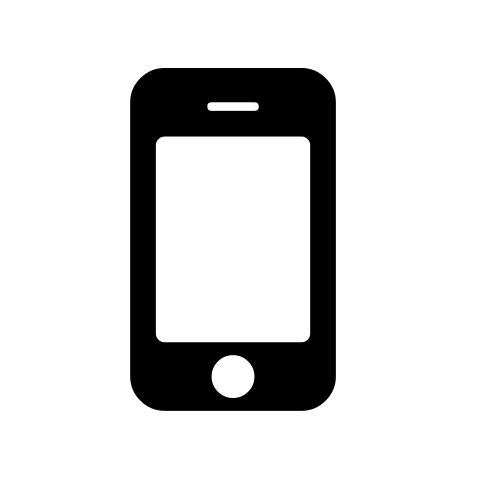 Take a picture to visit our project website, download reports, and learn more.
Questions?
Thank you!

Please feel free to contact us:

Holly Croft, holly.croft@gcsu.edu
Jennifer Goode, goode_j@mercer.edu
Jeremy Brown, jerbrown@fgcu.edu